PEČEME PERNÍČKY
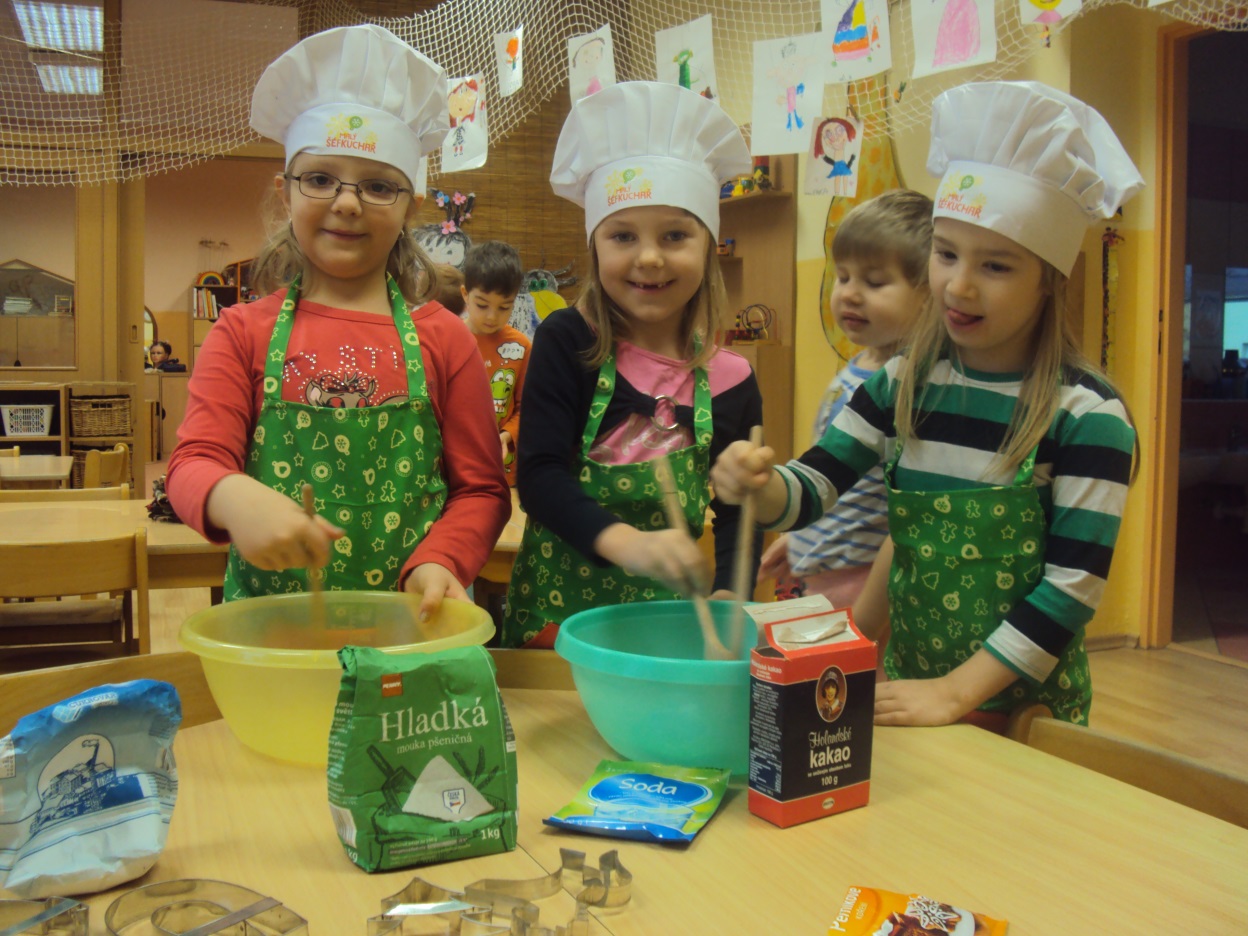 POJĎME SI SPOLEČNĚ UPÉCT PERNÍČKY
TY MÁME MOC RÁDI – MŇAM, UŽ SE NA NĚ TĚŠÍME!
BUDEME POTŘEBOVAT
65 dkg hladké mouky
25 dkg moučkového cukru
4 žloutky
2 lžíce perníkového koření
2 lžičky jedlé sody
7 lžic mléka
5 dkg másla svařeného se 2 lžícemi medu
1 lžíci kakaa
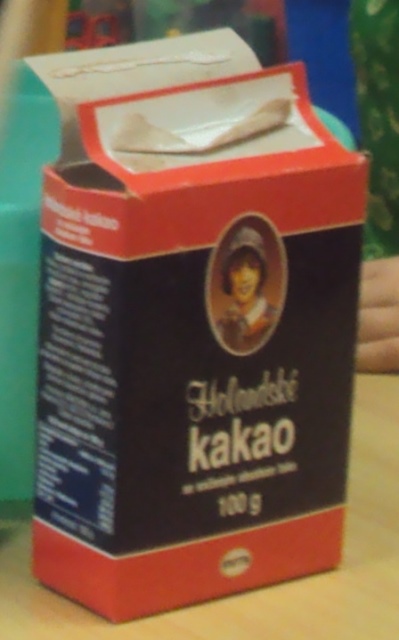 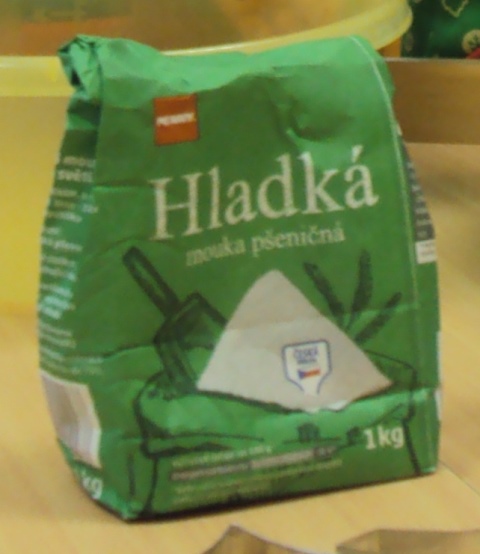 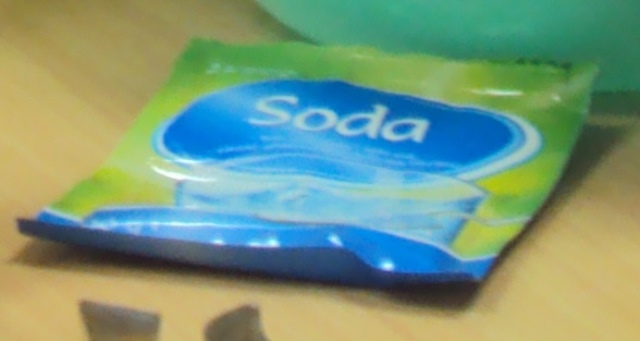 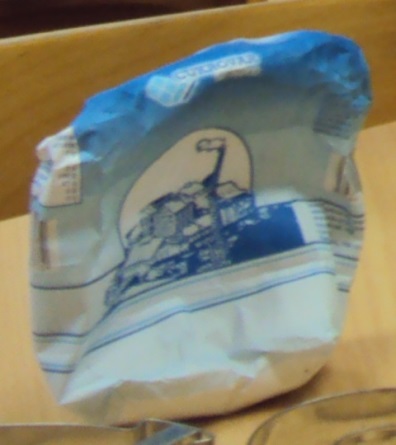 A  DÁLE JEŠTĚ
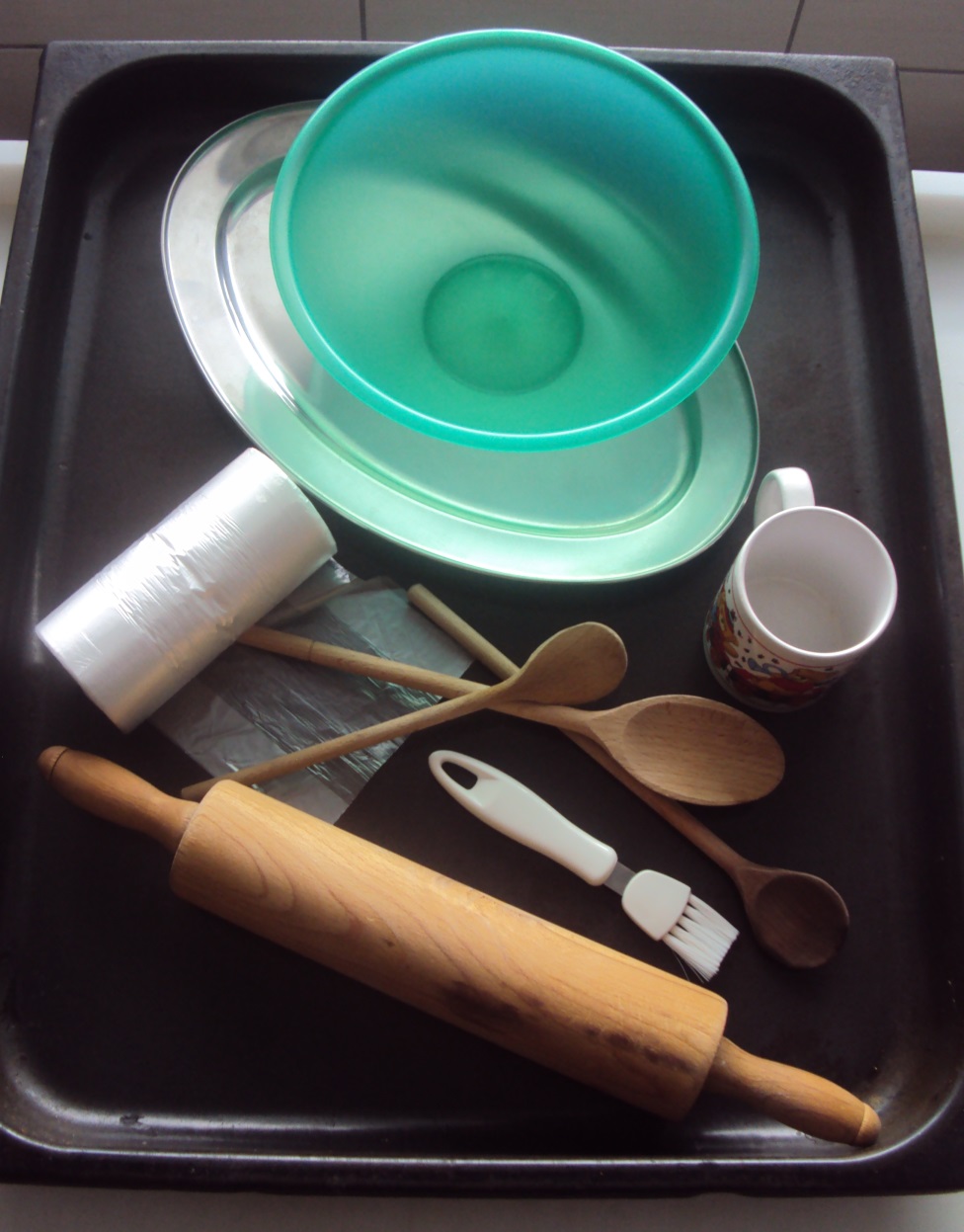 vykrajovátka
papír na pečení
mísu, hrneček
vařečku
vaječné bílky
cukr moučka
váleček
mikrotenový sáček
plech na pečení
mašlovačku
vlažnou vodu
POSTUP PRÁCE
VŠECHNY PŘÍSADY DÁME DO MÍSY, ZAMÍCHÁME VAŘEČKOU A UHNĚTEME TĚSTO
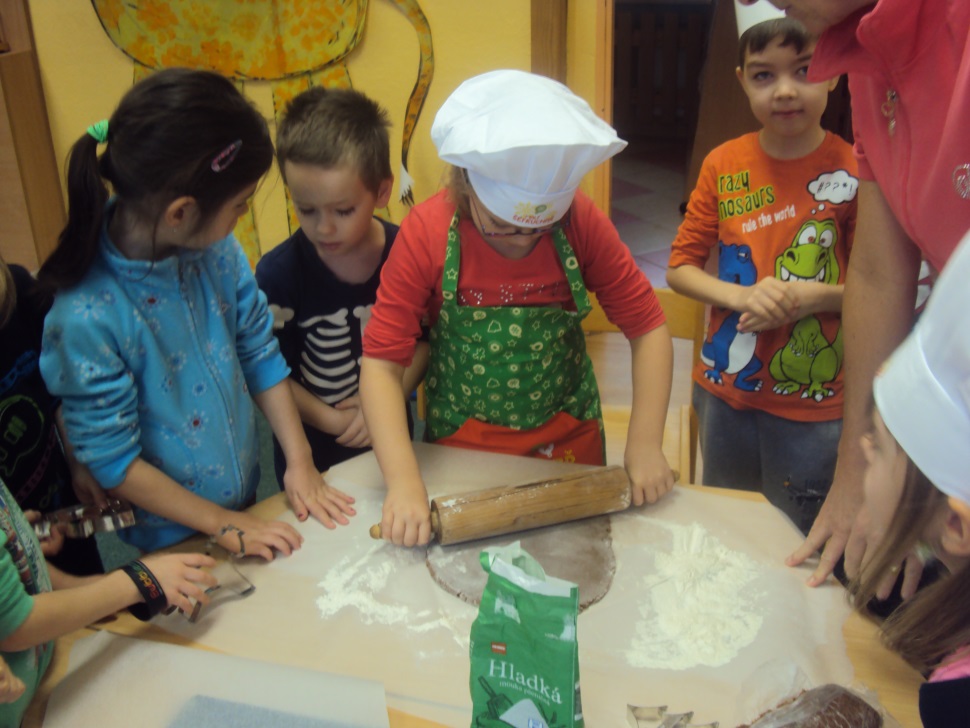 HOTOVÉ TĚSTO NECHÁME ALESPOŇ 1 HODINU V LEDNIČCE A POTOM HO ROZDĚLÍME NA ČTVRTINY
PŘIPRAVÍME SI VYKRAJOVÁTKA RŮZNÝCH TVARŮ
JEDNU ČÁST TĚSTA ROZVÁLÍME VÁLEČKEM NA PLÁT TENKÝ ASI 3 MM
POKUD SE TĚSTO LEPÍ, POSYPEME HO TROCHOU HLADKÉ MOUKY A POKRAČUJEME V PRÁCI
POSTUPNĚ VYKRAJUJEME PERNÍČKY A OPATRNĚ JE POKLÁDÁME NA PLECH, MEZI JEDNOTLIVÝMI PERNÍČKY NA PLECHU NECHÁVÁME TROCHU MÍSTA, ABY SE NESLEPILY
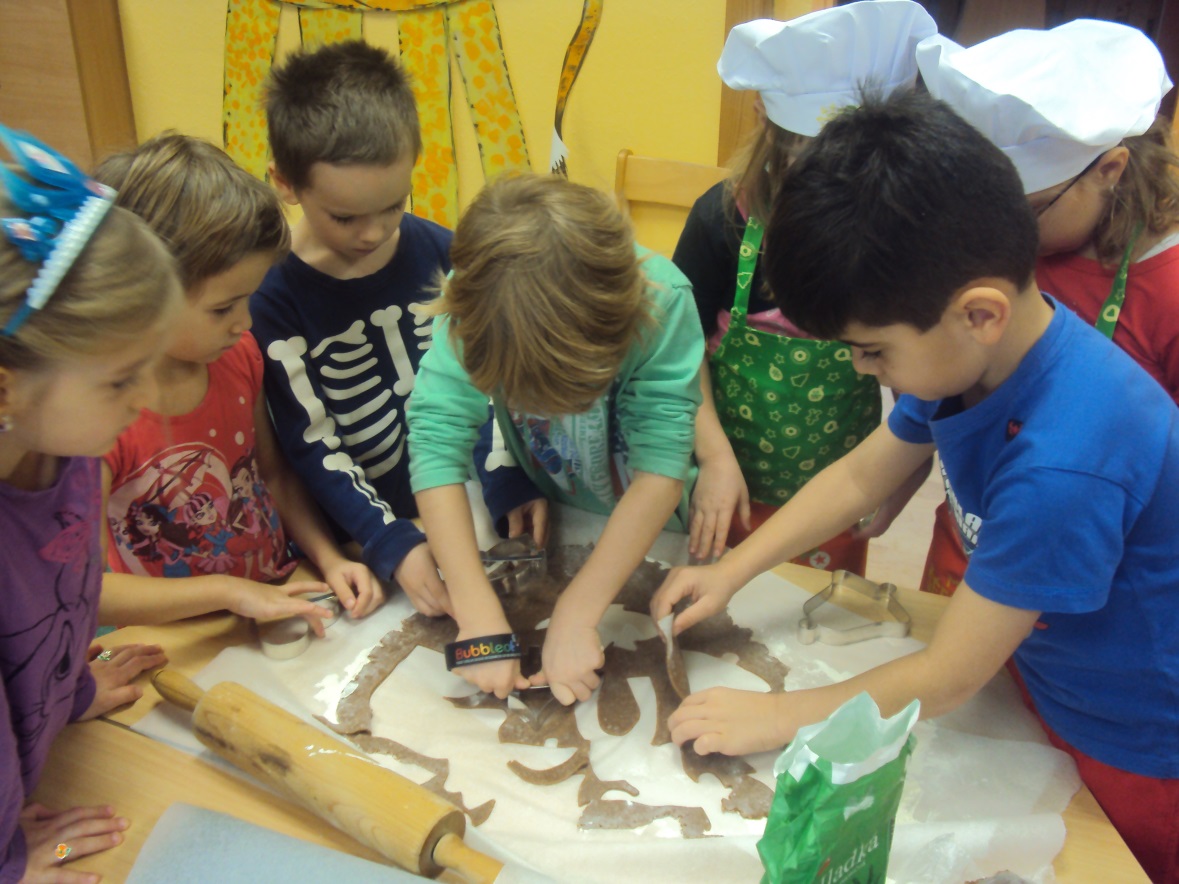 IHNED PO VYJMUTÍ UPEČENÝCH PERNÍČKŮ Z TROUBY JE POTŘEME VAJEČNÝM BÍLKEM
ZDOBENÍ PERNÍČKŮ
ZDOBÍME CUKREM SMÍCHANÝM S VAJEČNÝM BÍLKEM – MALUJEME ŠPEJLÍ
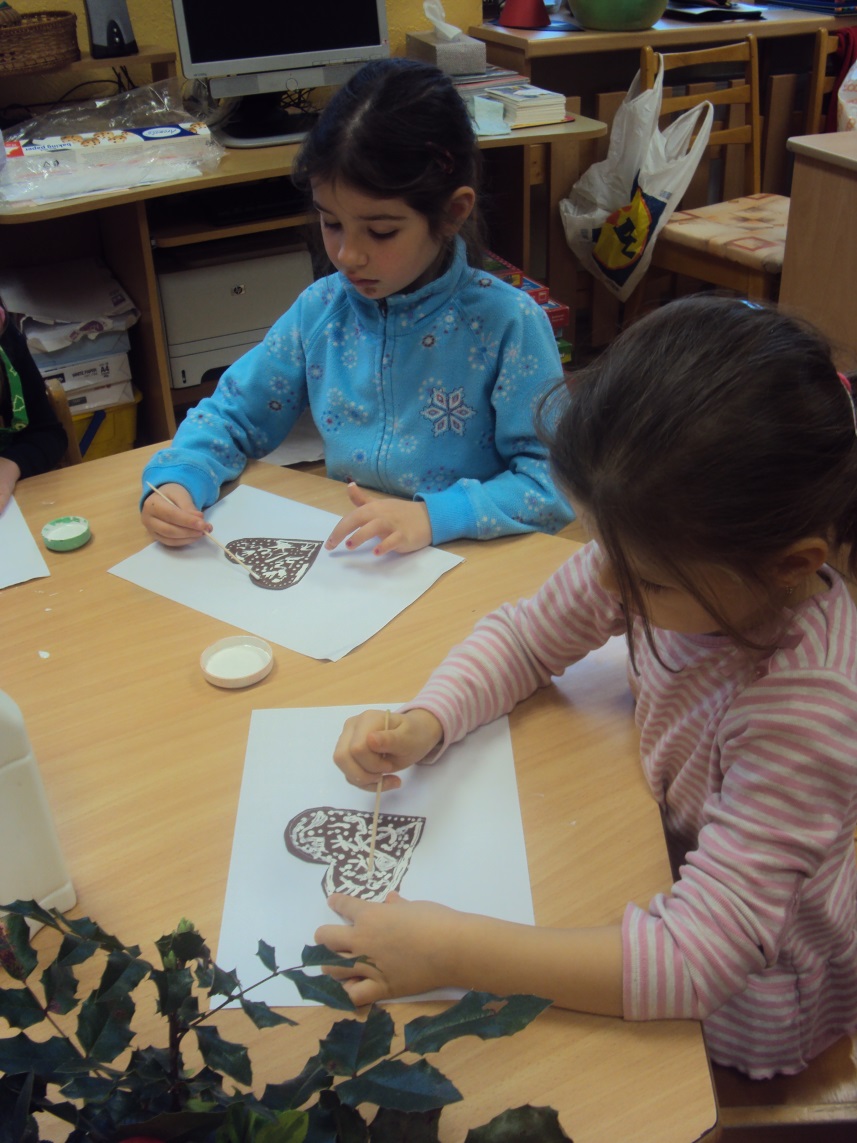 DĚTI SI MOHOU DÁT CUKROVOU POLEVU I DO ROHU MIKROTENOVÉHO SÁČKU, USTŘIHNOUT ŠPIČKU A TLAKEM MALOVAT
PŘEJEME DOBROU CHUŤ!